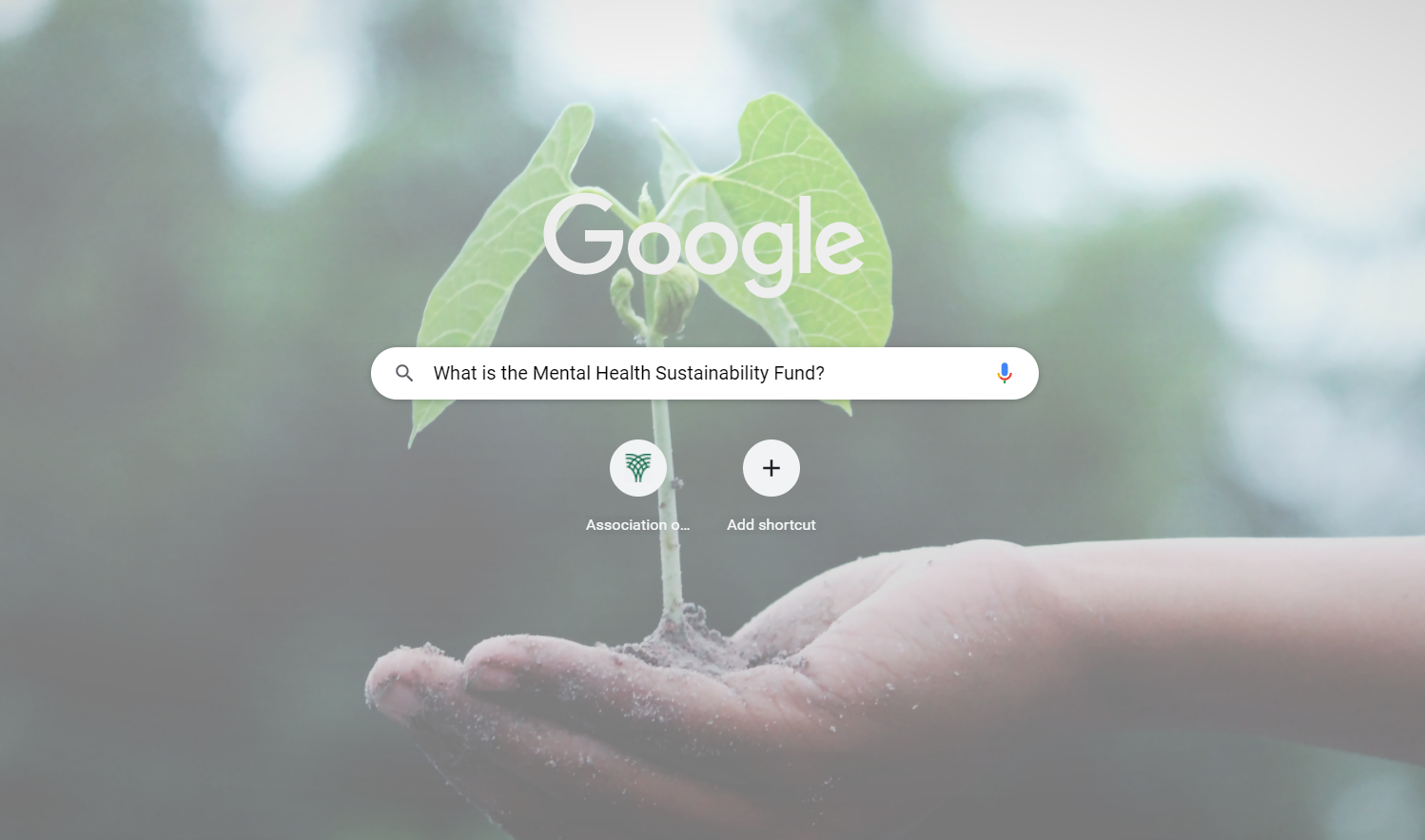 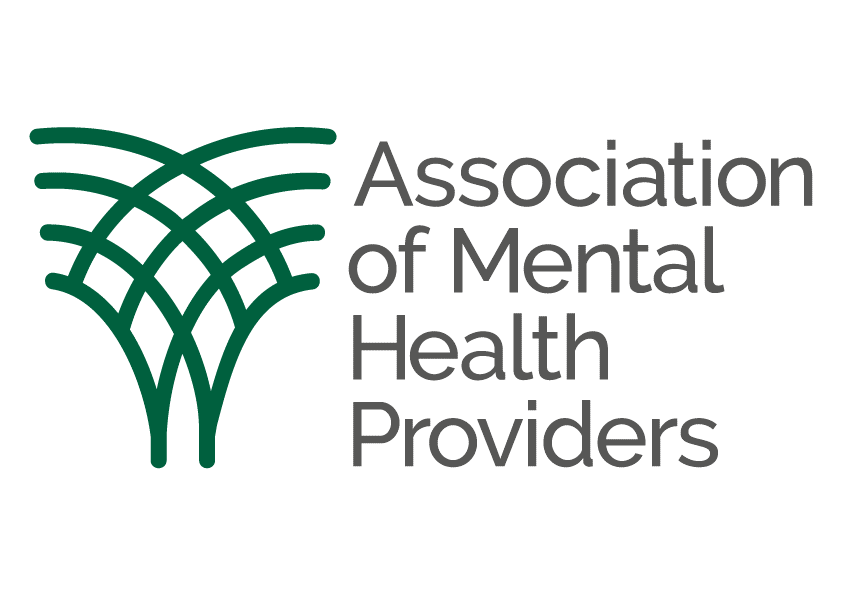 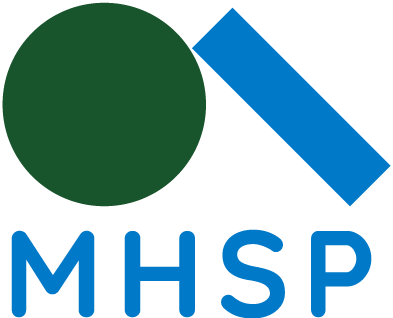 ANSWERING YOUR QUESTIONS
Wednesday 28 July
1-2pm
@AssocMHP
www.amhp.org.uk
mhsp@amhp.org.uk
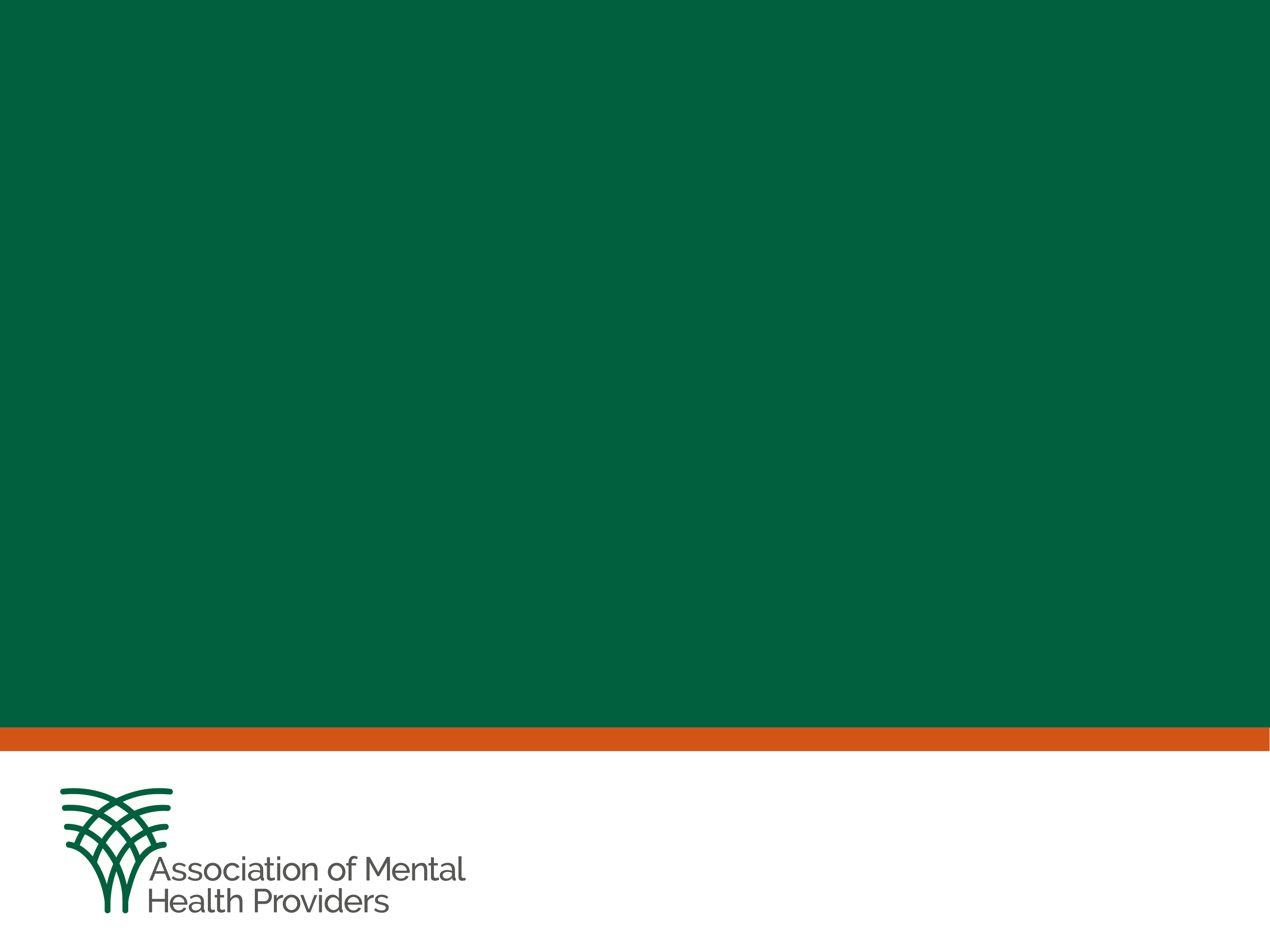 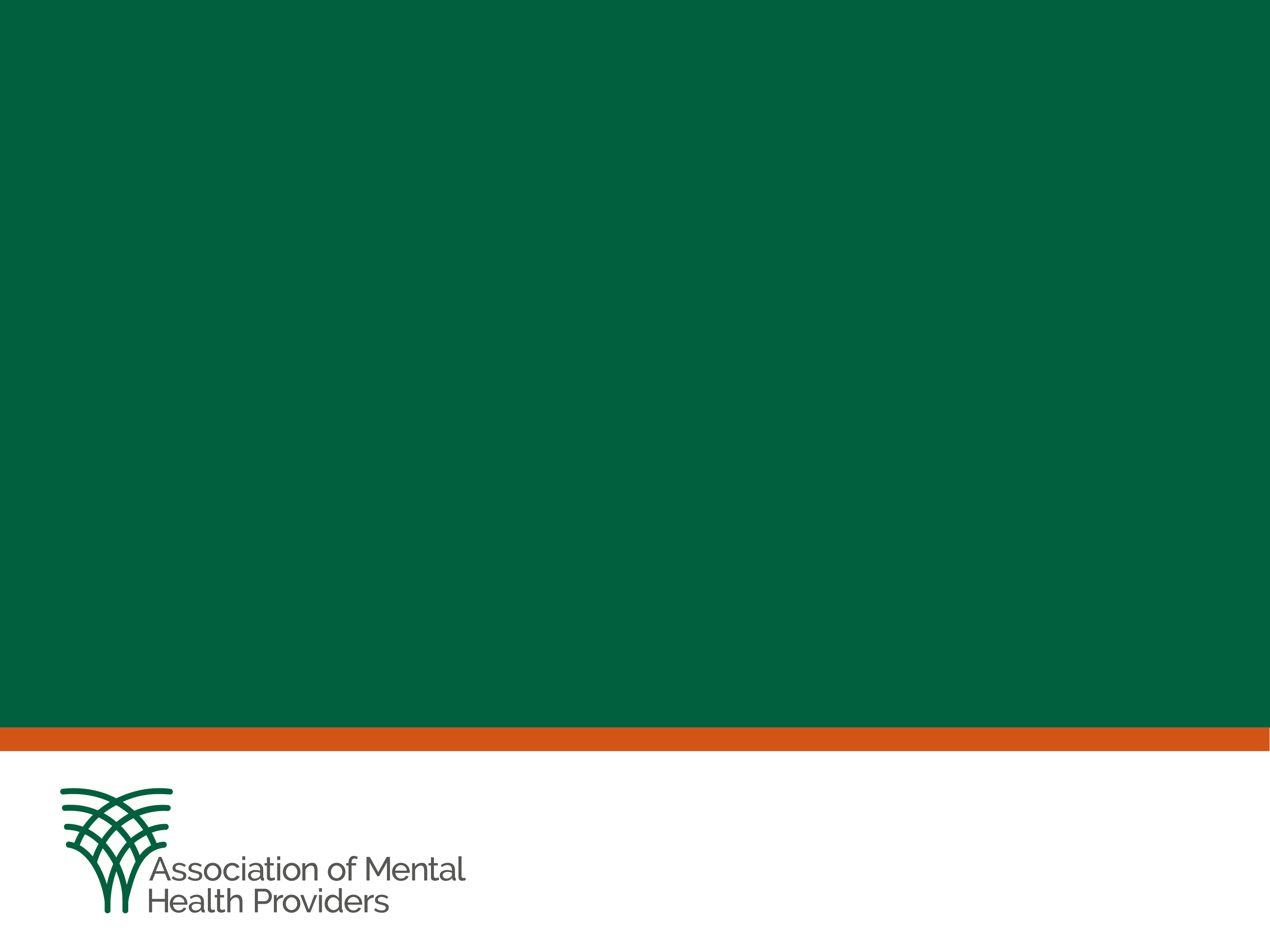 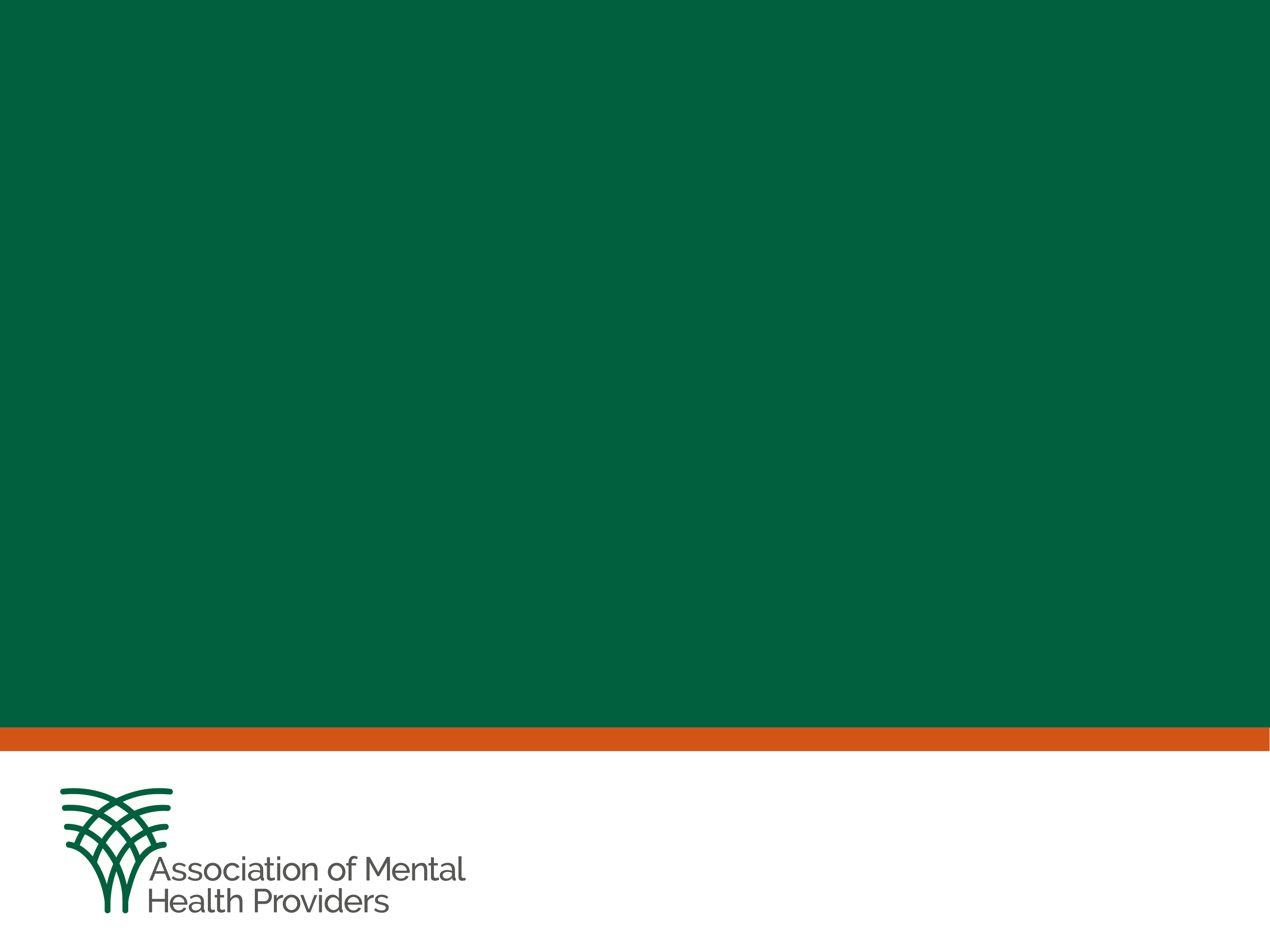 We are thrilled you are interested in applying for a small grant through our Mental Health Sustainability Fund.

This webinar aims to:

Set the context to the Programme and its small grants fund
Go through the eligibility criteria
Share the key dates and provide a timeline for the process
Answer any questions about the applications and fund
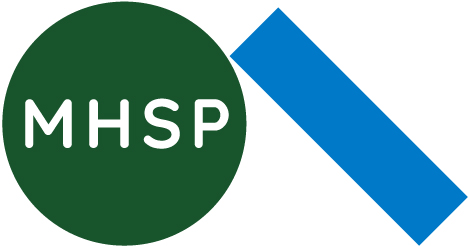 About the Programme
Established in the Summer 2020…




By a coalition of leading mental health charities…




In collaboration with private sector partners*


*with more partners joining later
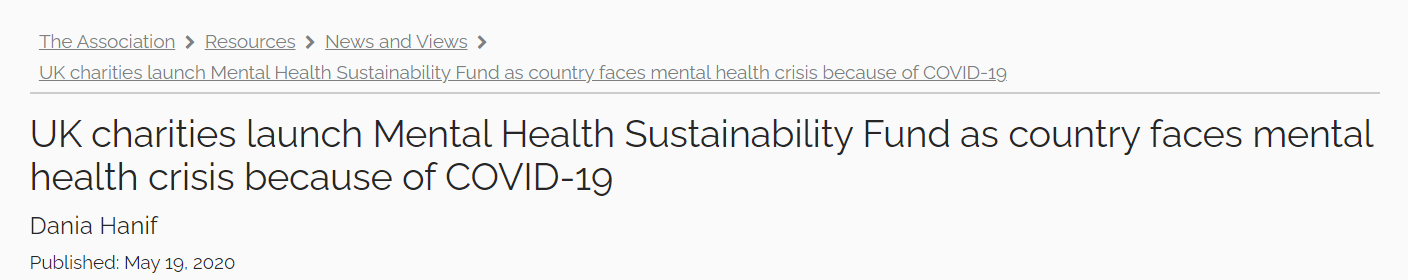 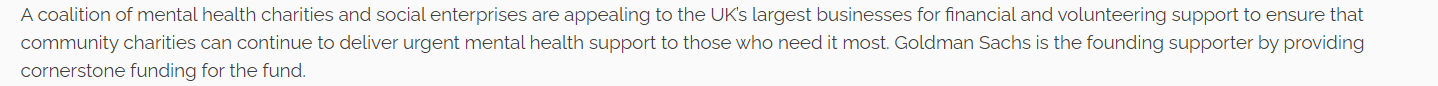 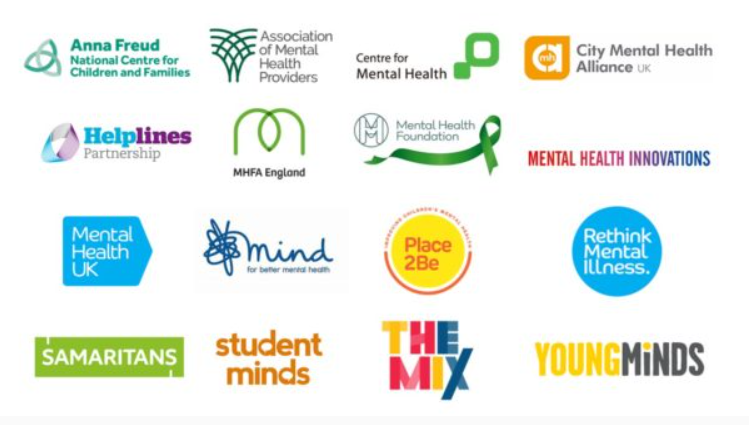 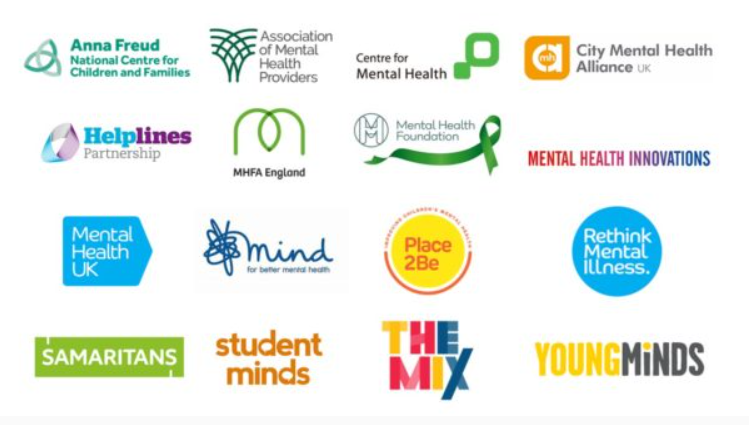 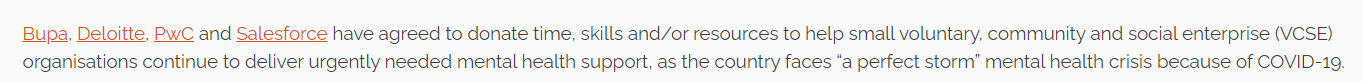 Grants in 2020
210 applications 		   Over £100,000		       34 organisations			Over 150,000
              received		       awarded			   supported		      people supported

Using funds to:
Digitise their services
Ensure they had the right equipment for the job
Deliver new/adapted streams of work
Continue online for as long as needed
Support the wellbeing and training of their staff/volunteer workforce
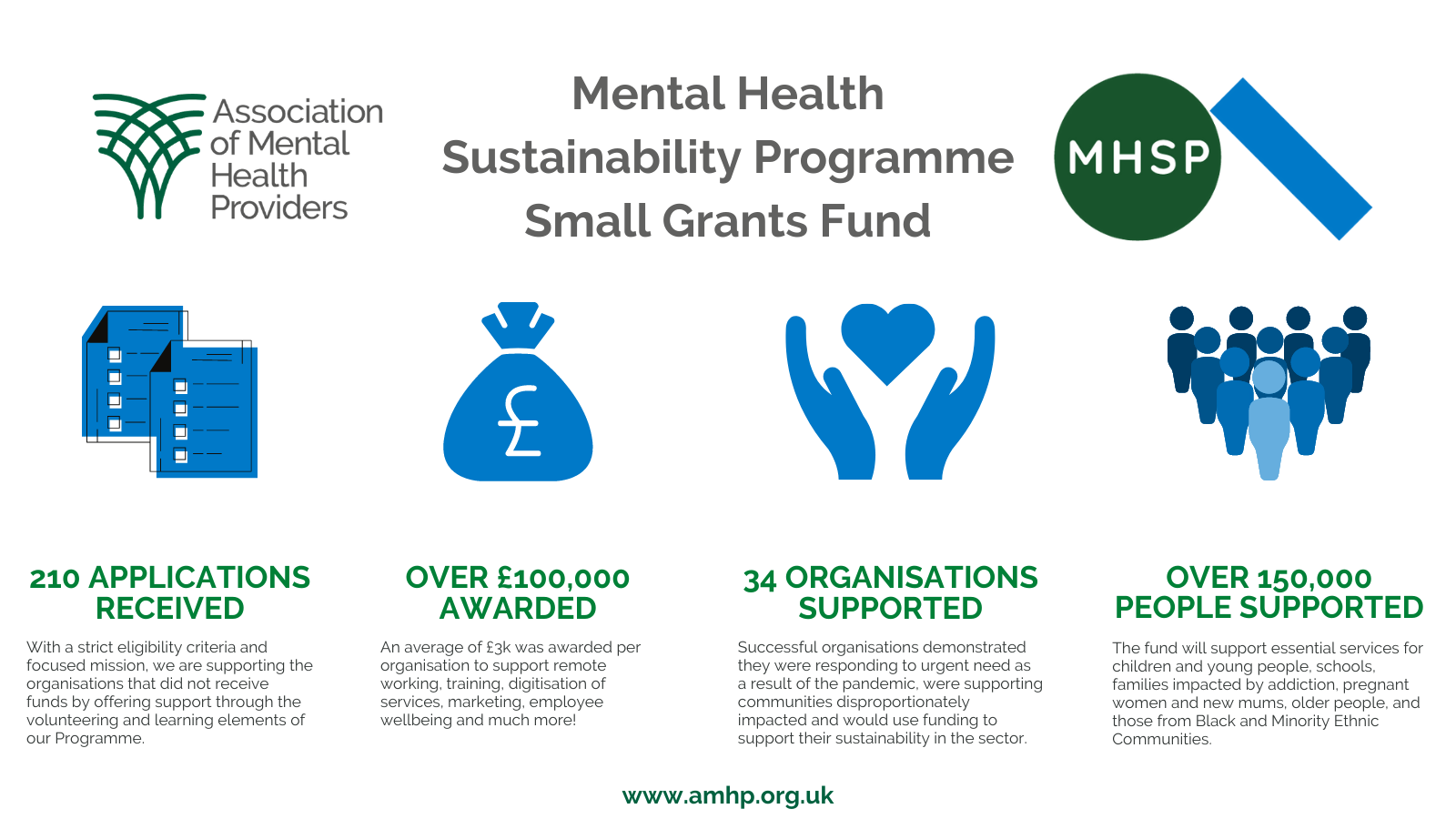 Grants in 2021
Our vision is still to create a more sustainable mental health sector





	Anticipating more 	       £100,000~			Same number of		      Same number of
             applications		       pot again		  organisations supported	        people supported

At this point in England’s pandemic response, organisations may be looking for money:
to restart previous activities safely or;
to support them to switch to new and permanent ways of working.
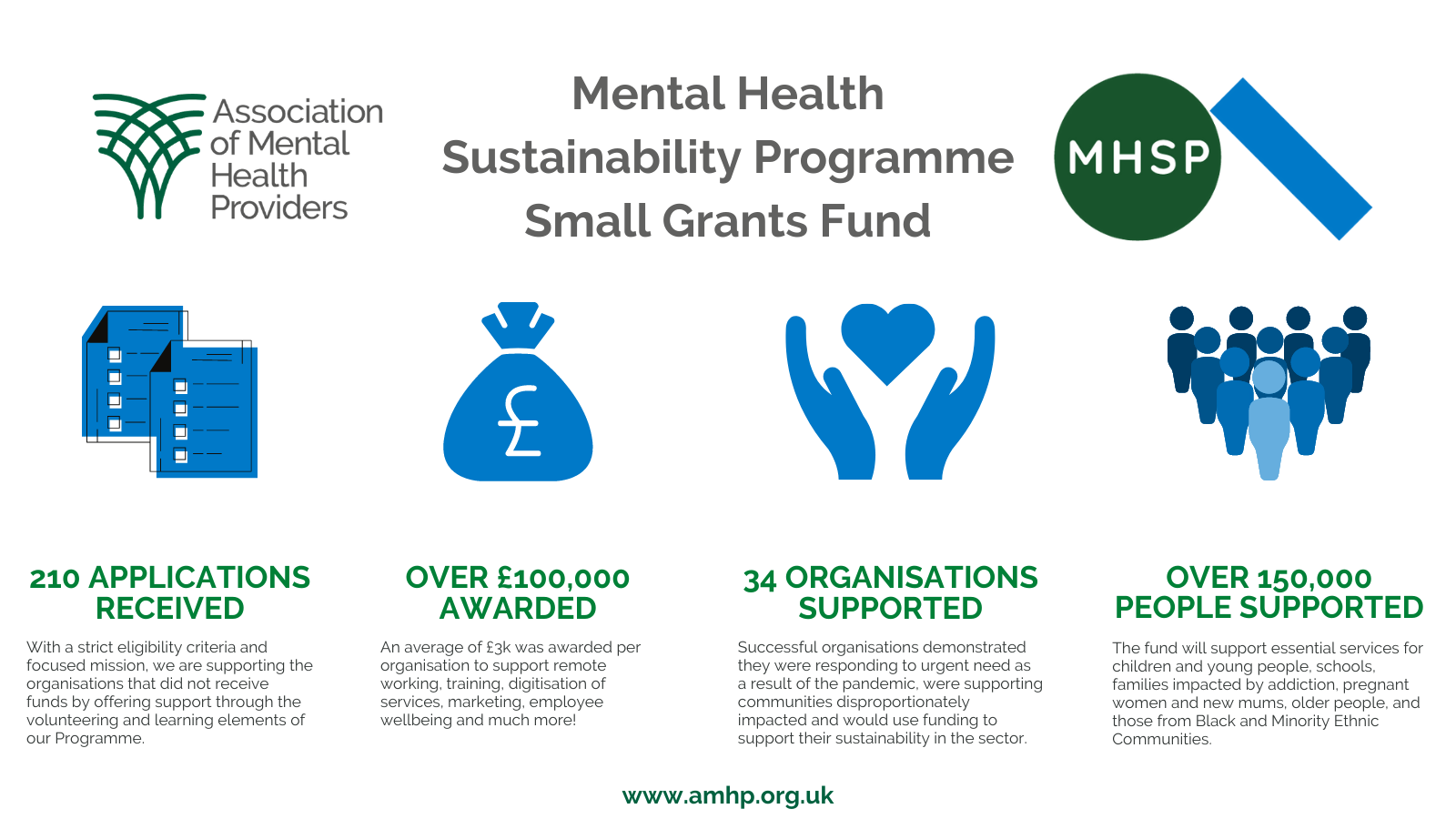 Eligibility criteria
Sustainability
Along with the eligibility criteria, we ask that you are
Able to demonstrate that this funding is required to support the sustainability of your organisation through the Covid-19 pandemic and beyond

We must be able to see how this is going to be used in a way that is responding to the current phase of the pandemic. 

We must see the impact of the funding 6-12 months after award.
Examples of need and use of grants
Costs incurred:
as a result of digital service transition 
to increase capacity and skill across the pre-existing workforce
to deal with increasing workload and new ways of working
to improve access and advertising digitally
to improve IT infrastructure
to (emotionally) support the workforce
for other Coronavirus related adaptations or repairs.
What makes a good application?
Meeting all eligibility criteria;
Being as relevant and brief as possible;
Using clear and concise, nontechnical language;
Focusing on your organisation’s sustainability and impact;
Providing an accurate (albeit estimated) breakdown of funding costs.
Panel and decision making
Proportionate in terms of both speed and due process

Panel representatives:
from the coalition/Association’s VCSE membership;
our private sector partners;
our Programme team;
those with expertise in supporting organisations led by minoritised communities.
Timeline for fund
Applications open: 					Monday 26 July
FAQ webinar: 							Wednesday 28 July
Application window closes:				Friday 13 August
Internal sift and scoring:				w/c 16 August
Panel decision making: 				w/c 23 August
Decisions communicated:				w/c 30 August
Awards credited:						w/c 6 September
Evaluation report submitted in:			March 2022 or August 2022 (approx.)
Monies spent by:						September 2022
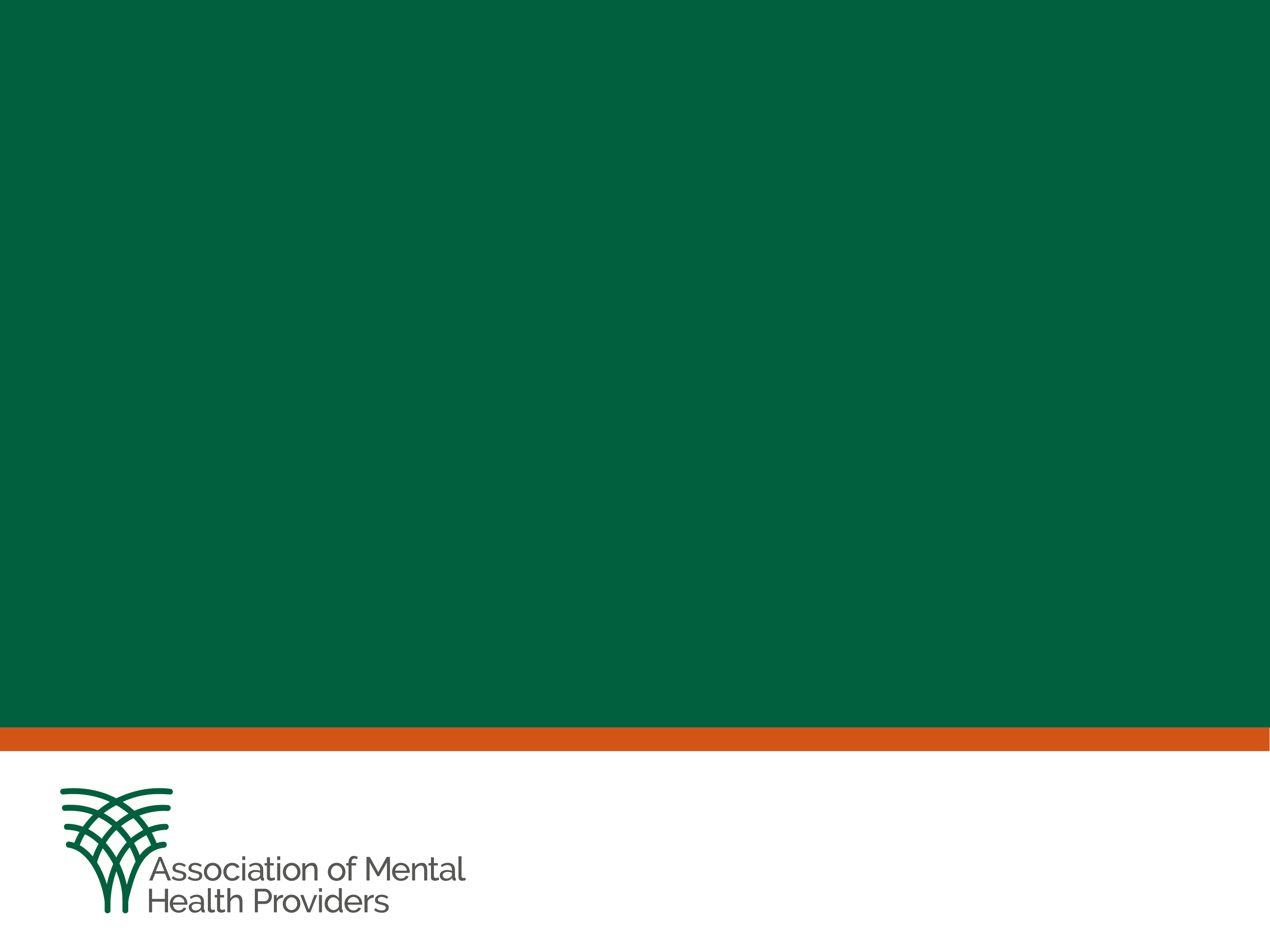 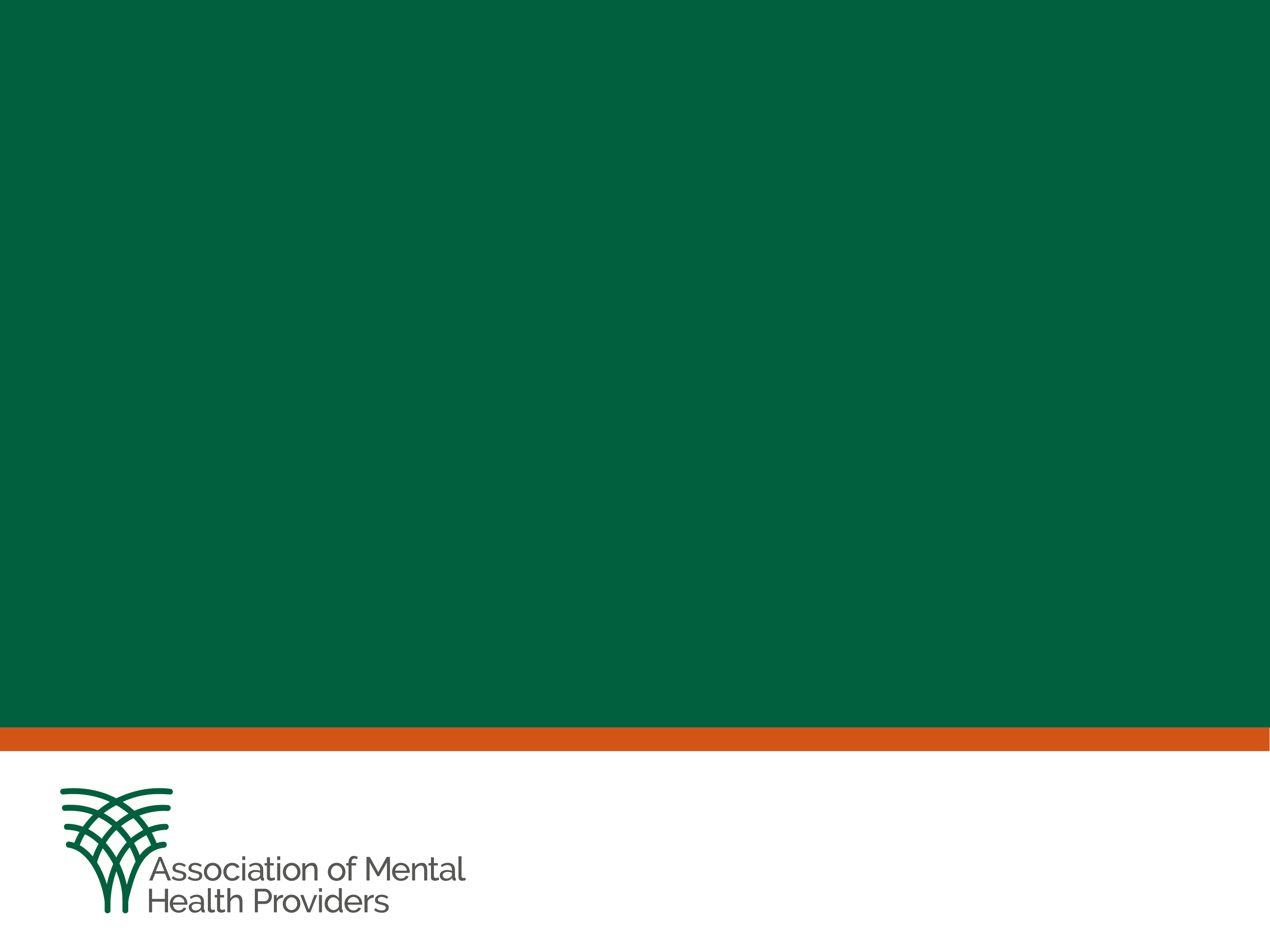 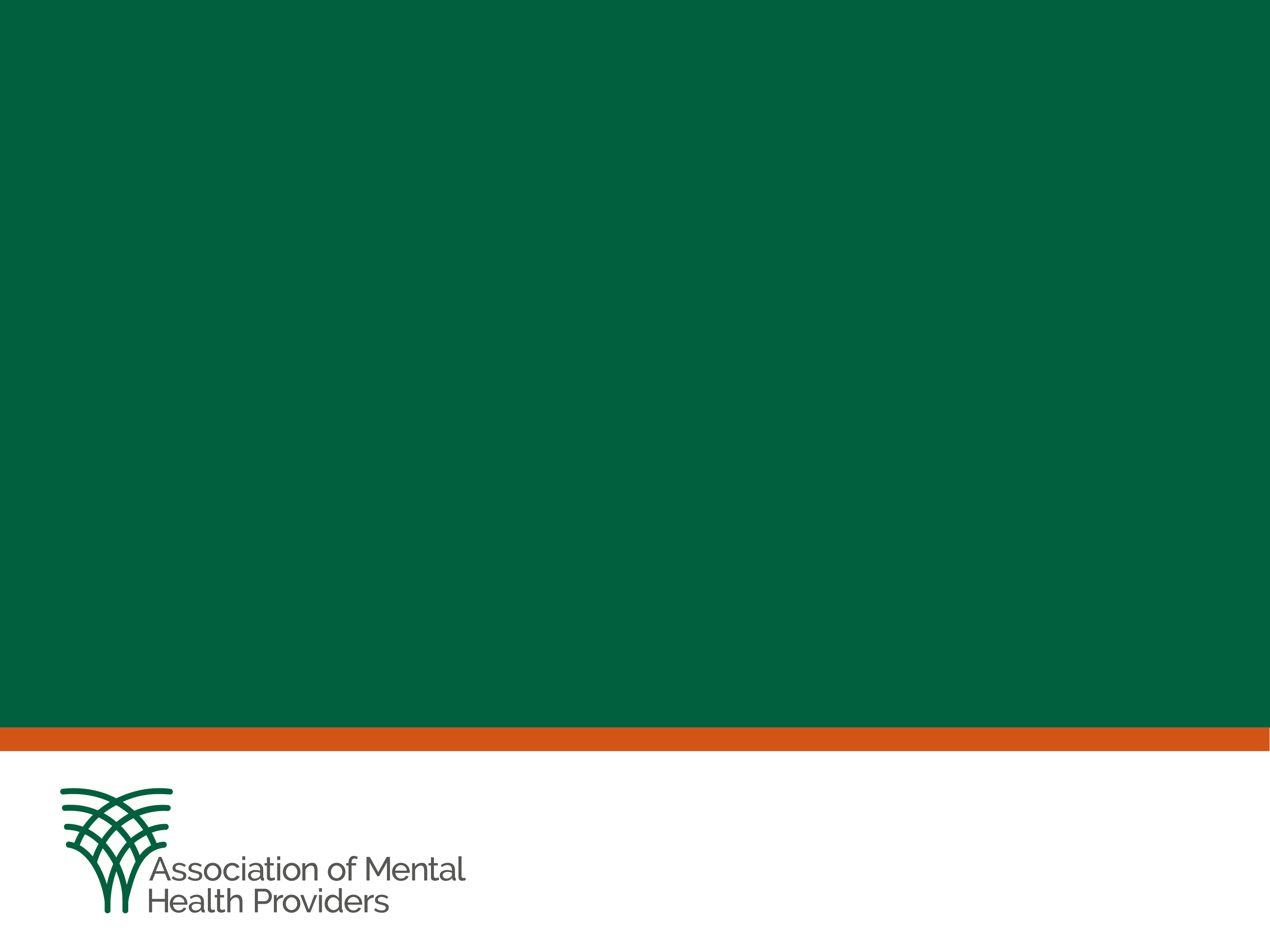 Questions? 

If not answered live due to time or knowledge of panelists, we will be sharing answers to all questions submitted in an update to our existing FAQ document.

Email: mhsp@amhp.org.uk
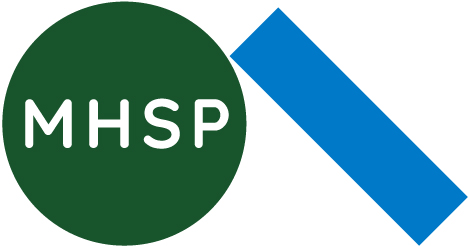 Questions received…
Can this be used to pay for staff wages? / Can the funding be used to support core costs? / Would the cost of room hire be considered?
In a hypothetical scenario where we awarded funds to cover staffing costs/room hire/other core costs; once this money ran out, there is no longevity built in (as this is a one-off small grants pot) to continue funding this cost and therefore build on your sustainability as an organisation.
Therefore, these are not appropriate costs for the fund on the basis of them not evidencing the increased impact to your organisation’s sustainability.
However, if you were looking to cover a small number of hours for training staff – where staff need familiarization training on newly implemented IT systems that you expect to contribute to your sustainability as they move you from a paper system to a computer one – this would be appropriate, provided the hours were refined and proportionate.
Questions received…
Do you accept consortia bids?
We are looking to support small grassroots providers and as such we will consider these applications on a case by case basis. The sustainability and impact of all the organisations in the consortia would need to be reflected in the application and all must meet the eligibility criteria (with the caveat that the consortia must have a combined turnover of less than £250,000).
[Can] it can be used to help the well-being of staff working at our local hospital?
We would expect that (NHS) funding received to operate from the local hospital would contribute to the well-being of staff and this fund would not support this.
This fund aims to support providers who are active and working in the community, for those disproportionately affected by Covid-19 per our eligibility criteria.
Questions received…
Can I apply for this fund if we offer a helpline service?
This funding is not open to support the delivery of helpline services – whether delivered as the sole service offer of your organisation or as one of many provisions of your support. The fund must not contribute to strands of work relate to helplines so please ensure this is explicit in your application. 
This decision has been taken as we expect to be releasing funds specifically for these costs in the near future.
Does the organisation need to have a website?
No, this is not a requirement and indeed some organisations might seek costs for the purpose of creating a website if it would increase their sustainability.
Questions received…
Can a newish CIC without accounts apply and what documents would we need to submit?
Yes, we would not need to see accounts but may ask for some evidence of constitution i.e. your Governing document. You can provide an estimate of your next year turnover. Provided you are registered and active on Companies House and/or Charity Commission, everything will need to be up to date, submitted and appropriate in order for us to award your organisation.
Is there a maximum amount we can apply for specifically for equipment?
The maximum amount that anyone can apply for is £5,000, so in theory you could request that whole amount for equipment costs. However, if you have specific equipment requests e.g. make/model, we may ask for justification to support the specificity of your request.
What is the total amount we can apply for?
The maximum you can apply for is £5,000 and the total must be broken down with item costs.
Questions received…
Would this fund support [attendance of staff on training about] MHFA Awareness?
Provided you can show how you intend to use this training for the benefit of communities disproportionately affected by Covid-19, we would welcome seeing this as a cost in your application; however we may choose to connect you with MHFAE and the training through our existing relationship with them, rather than the funds at our own discretion.
Would this fund support [us to deliver] a programme of MHFA Awareness and MHFA 15hr course[s to other groups in the community]?
If you can show how those attending are working to support communities disproportionately affected by Covid-19, we would welcome seeing this as a cost in your application. 
We would also require a breakdown of where these costs are attributed and why this makes your organisation more sustainable.
Questions received…
What is meant by sustainability, [particularly where this refers to] spending in a 6 month period?
For us, sustainability refers to not using this fund as a ‘bandage’ – it can relate to continuing to deliver online, or returning to face-to-face and putting in place adequate measures.
We are looking for costs that do not just plug a hole but allow you to continue to deliver your services long-term and that you continue to be there for your community as a service provider. Our aim is to support the sector to continue existing but also, to grow and strengthen. 
What equips you to make case-by-case basis/discretionary decisions? 
With the changing nature of the pandemic and England’s response to such, means we must build in flexibility as a funder – this was a recurring piece of positive feedback we received around our approach from our December 2020 round.
We also feel our diverse grant making panel empowers us to make discretionary decisions that reach appropriate organisations, whilst allowing us to remain transparent and equitable.